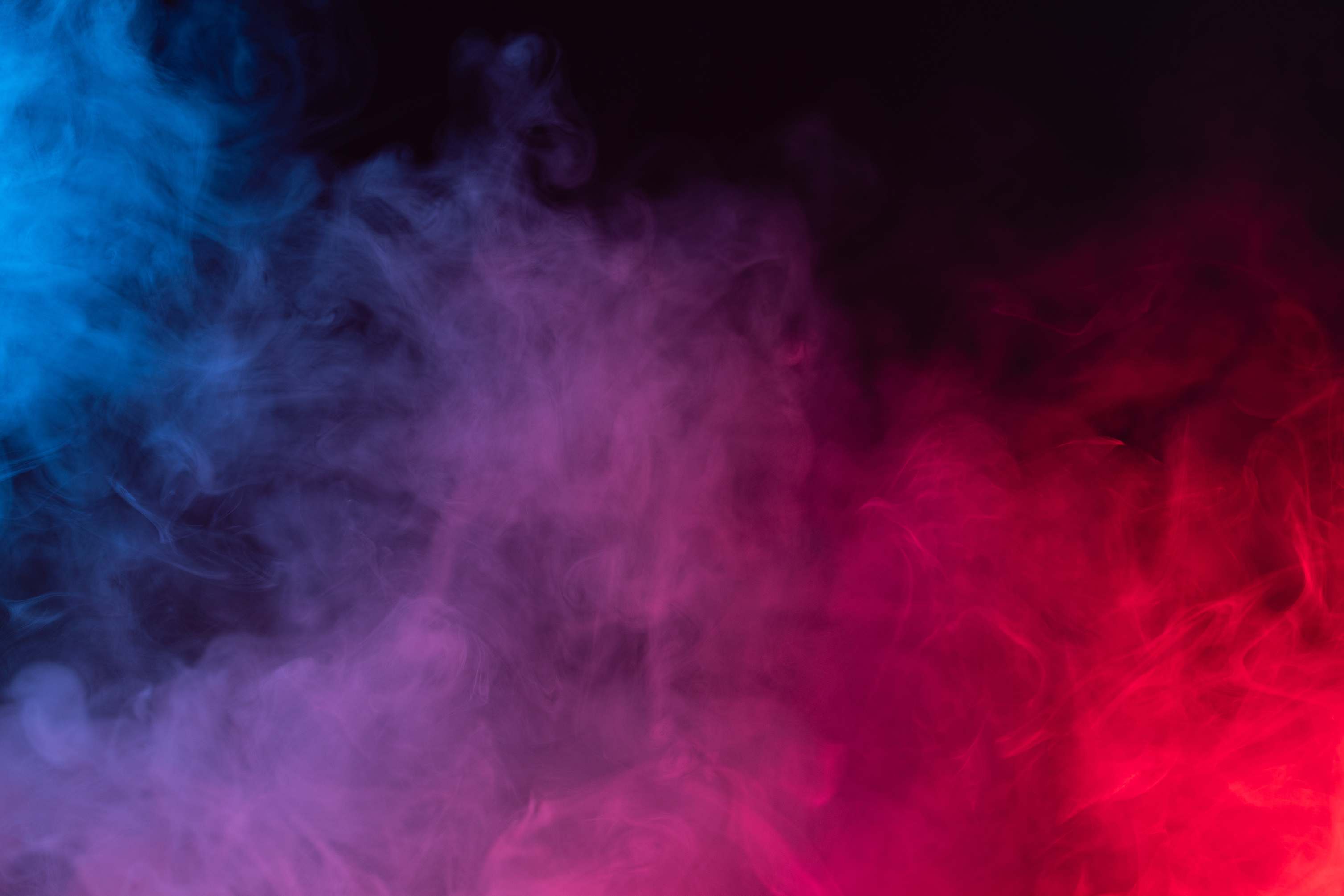 Welcome to the Energy Magic Show
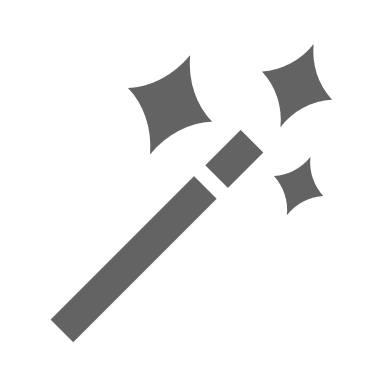 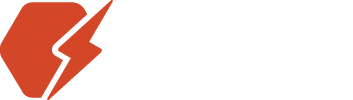 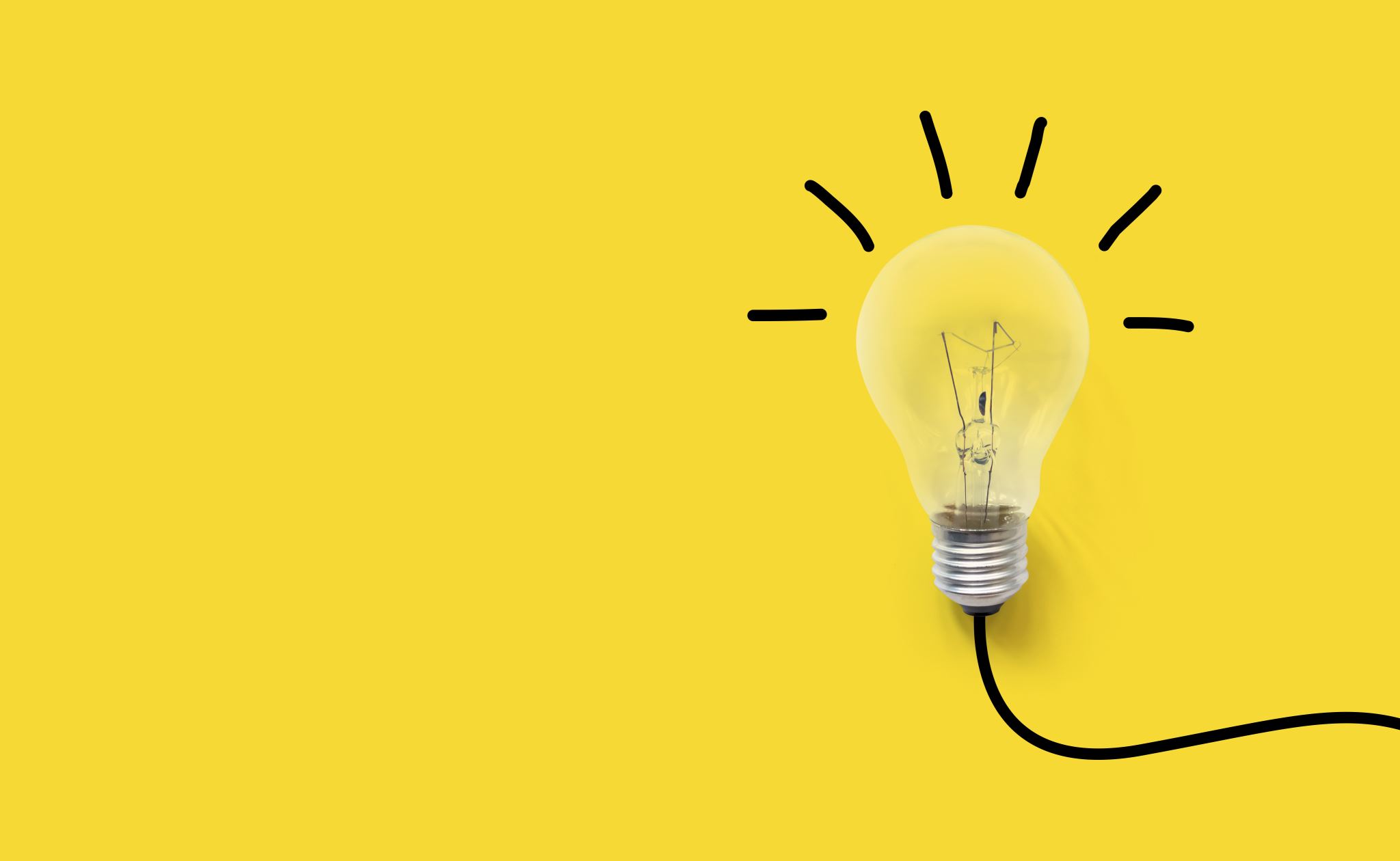 What is Energy?
Energy makes change.  It creates a change of some kind.  Scientists say energy is the ability to do work.
2
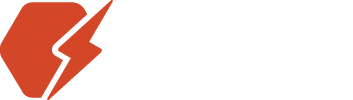 Types of Energy
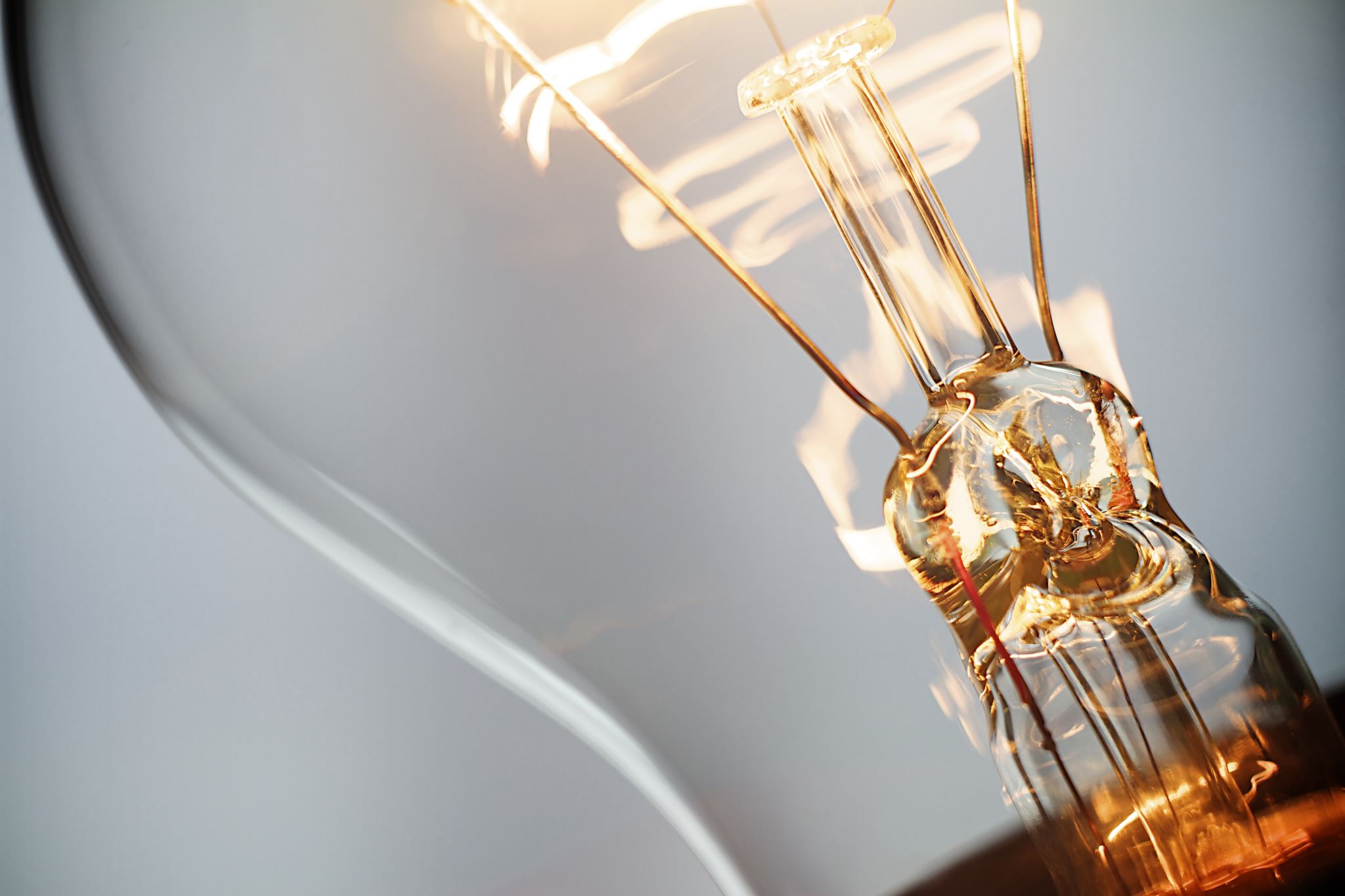 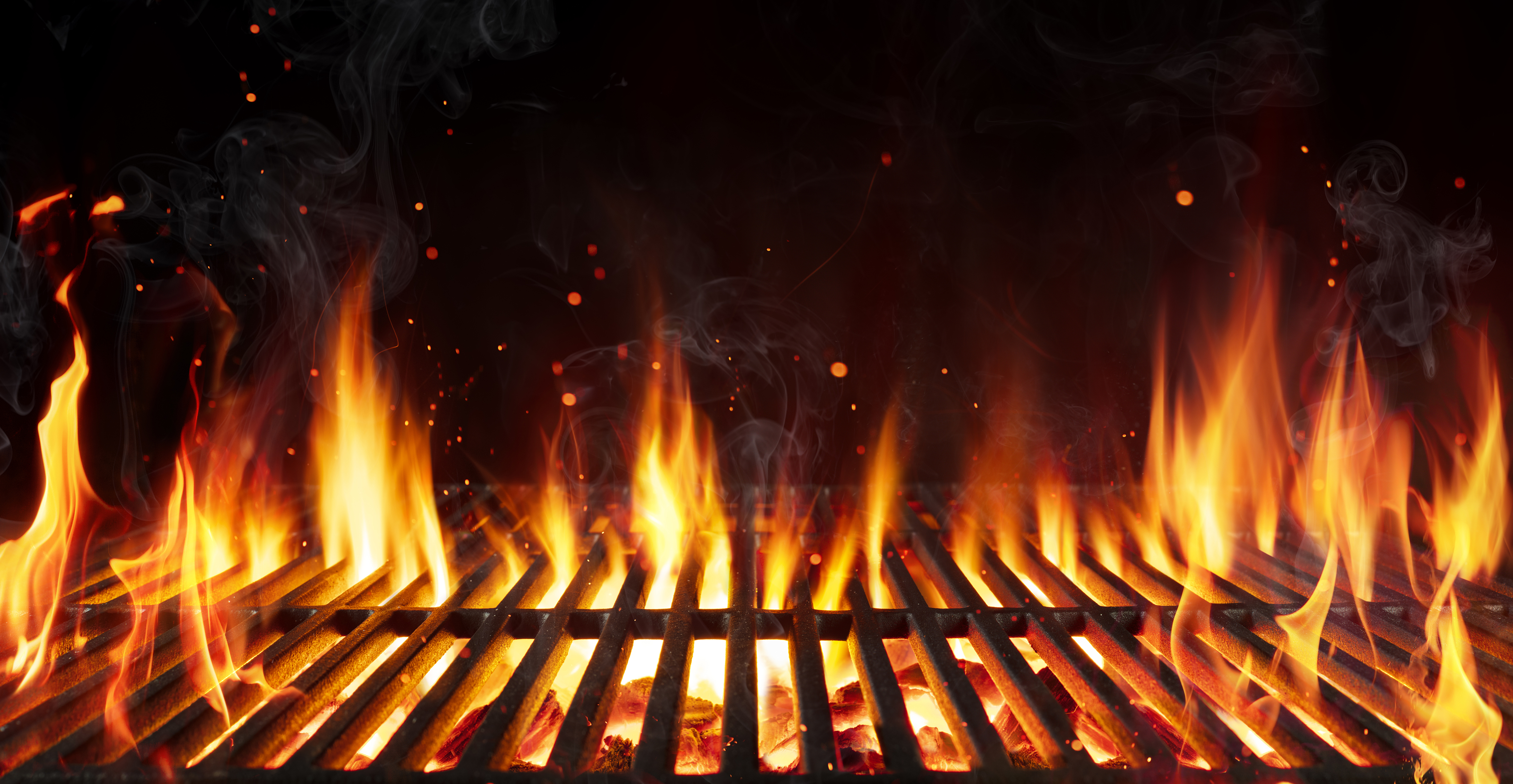 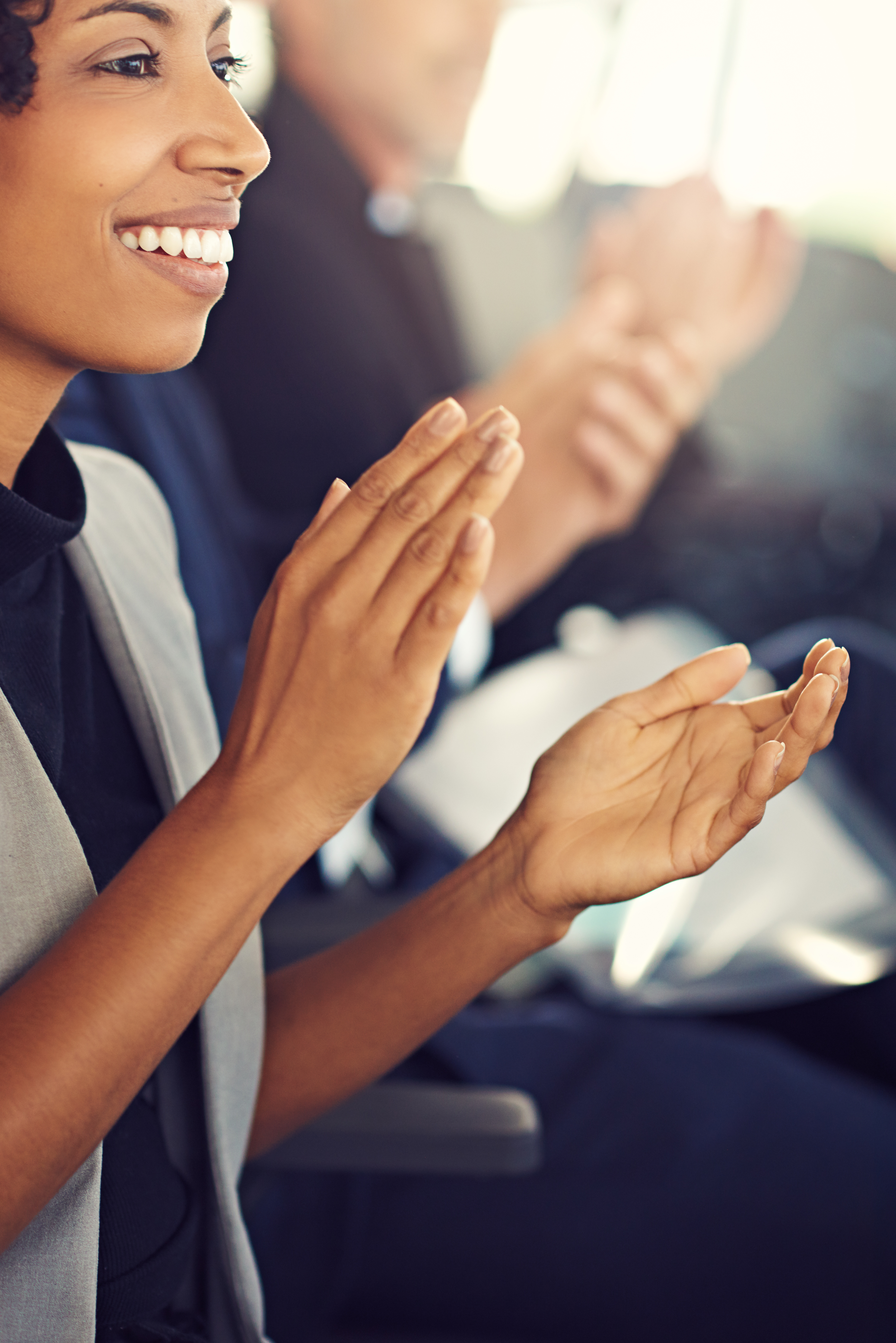 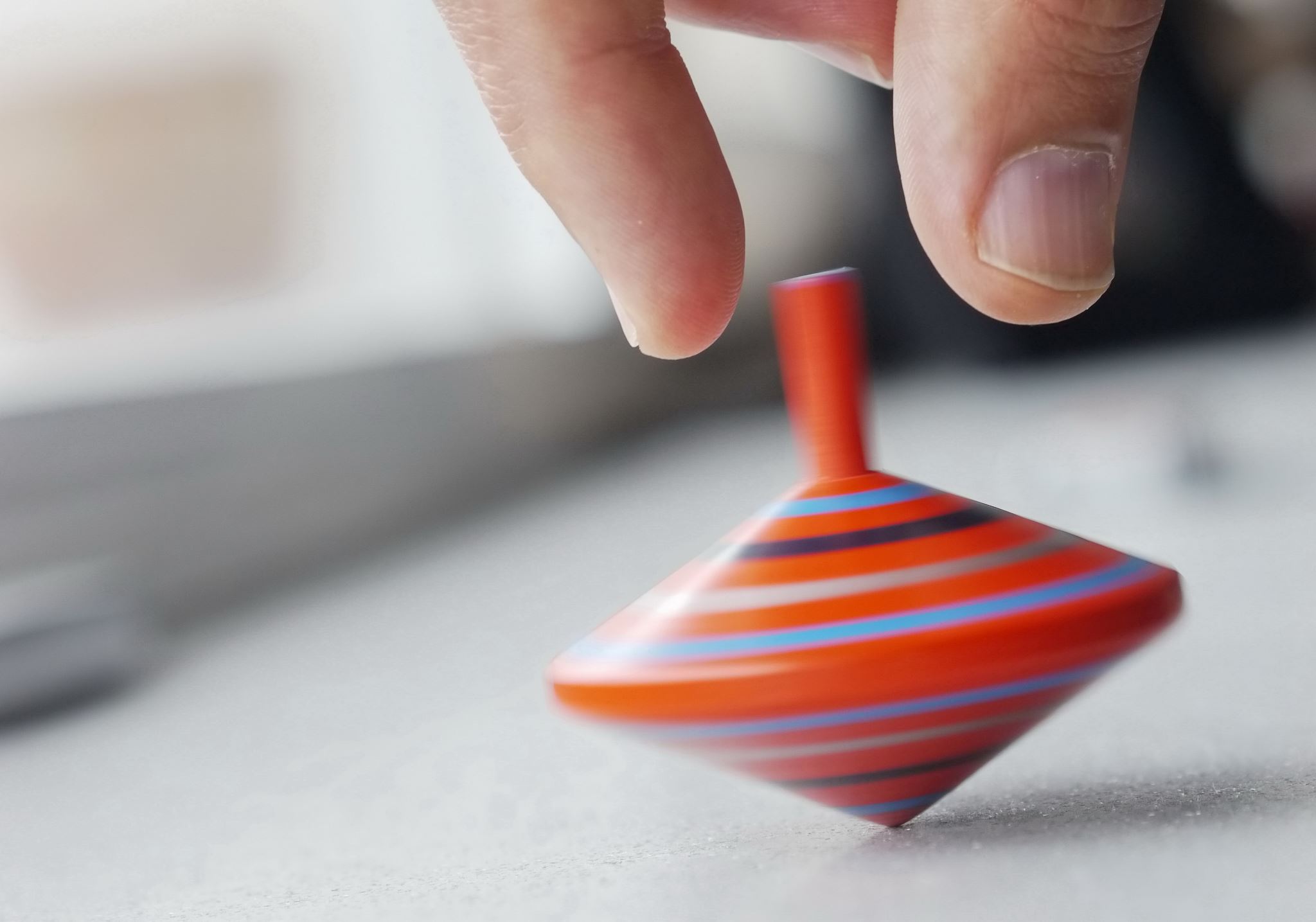 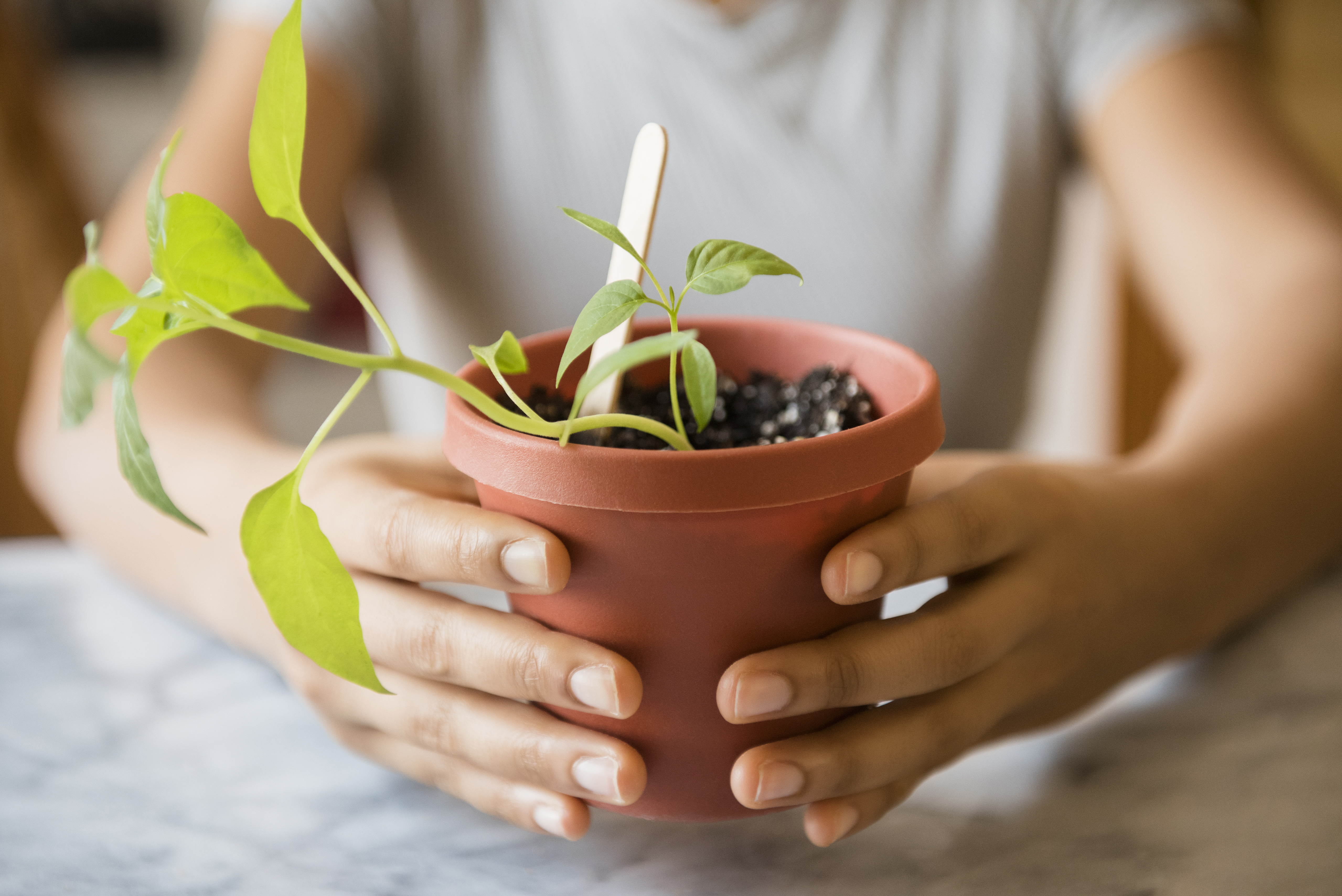 3
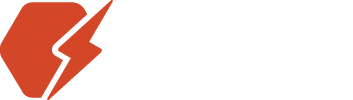 VOTE – 5 Stations and 5 Types of Energy
Station 1 – 
 Station 2 – 
 Station 3 – 
 Station 4 – 
 Station 5 -
Light
Motion
Heat (Thermal)
Sound
Growth
4
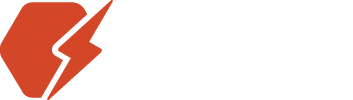 Energy and the Dinosaurs
What types of energy did the dinosaurs use?
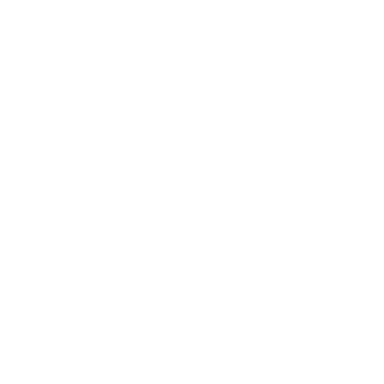 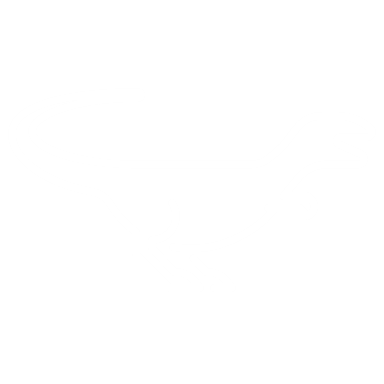 5
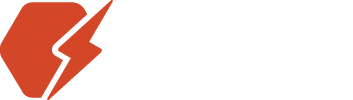 Energy & the Season of Fall
What types of energy do you see clearly in the season of fall?
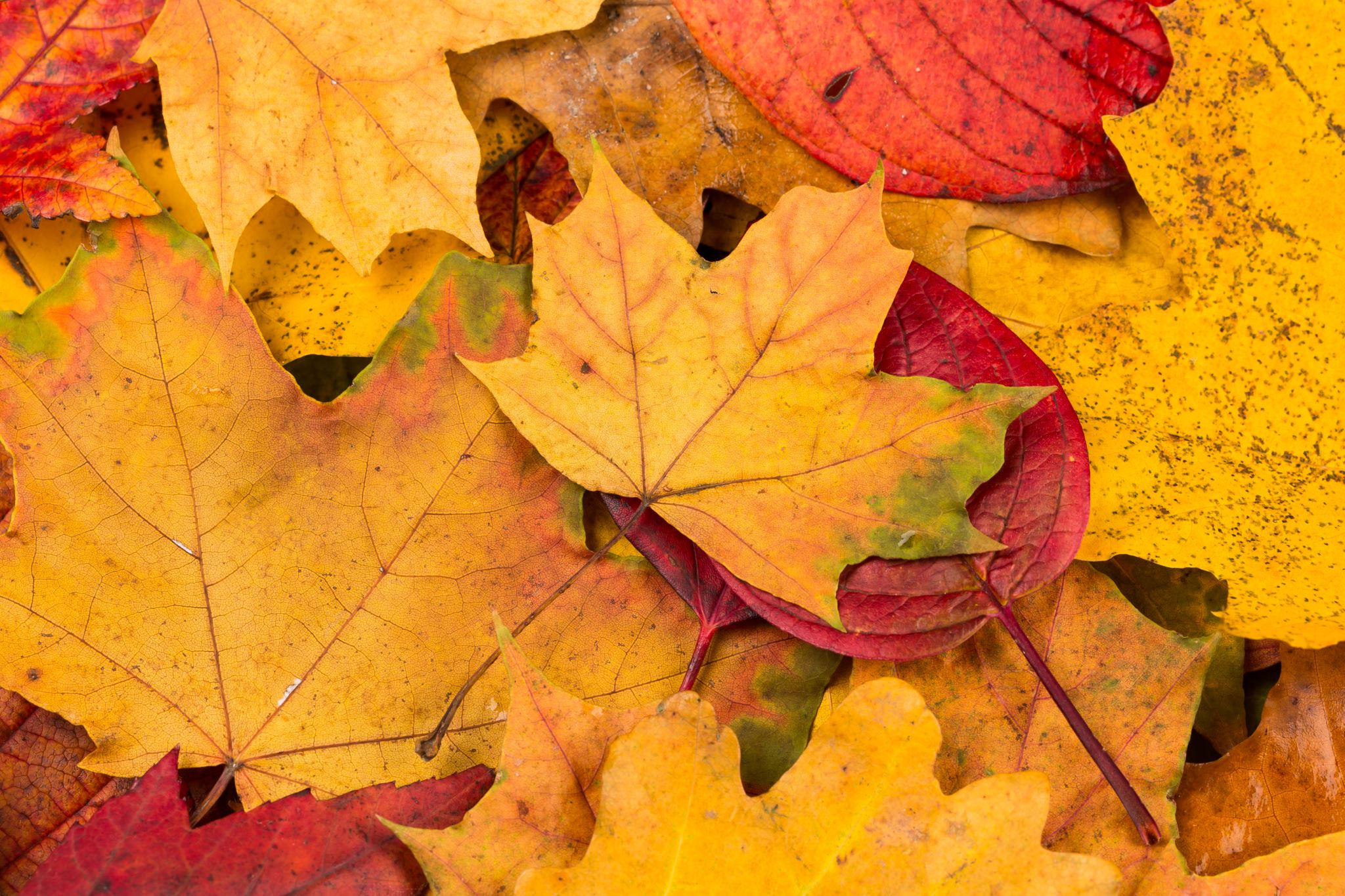 6
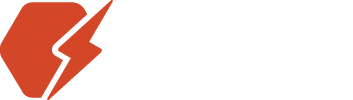 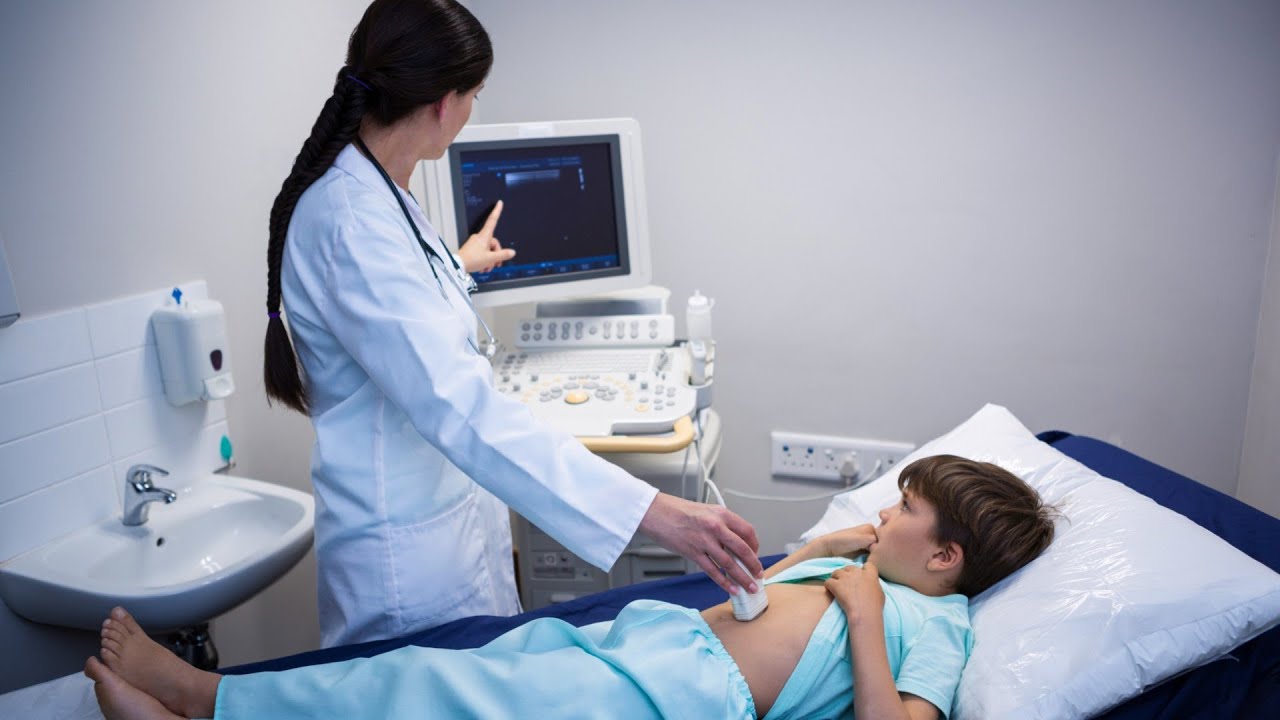 Energy Careers
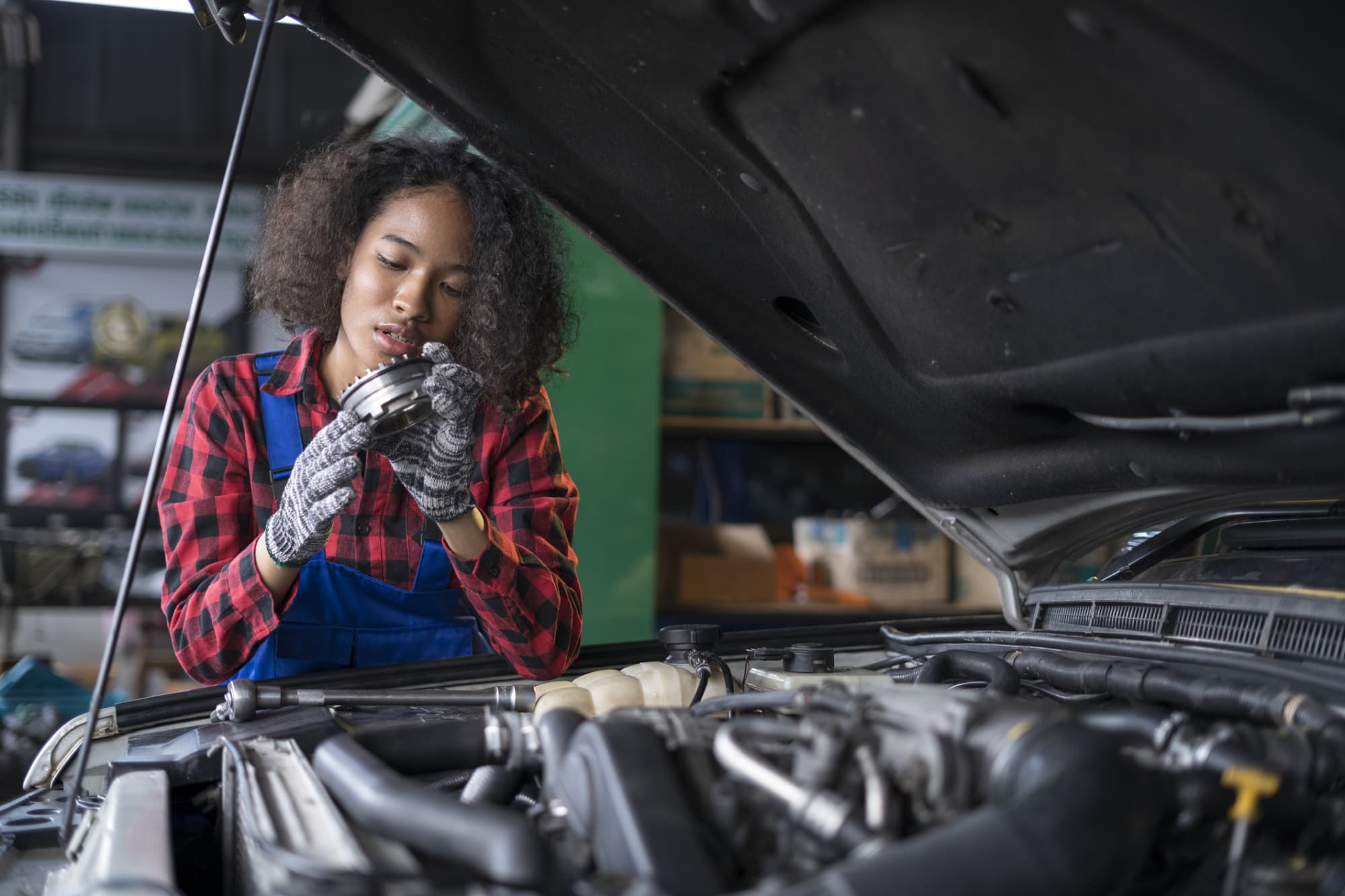 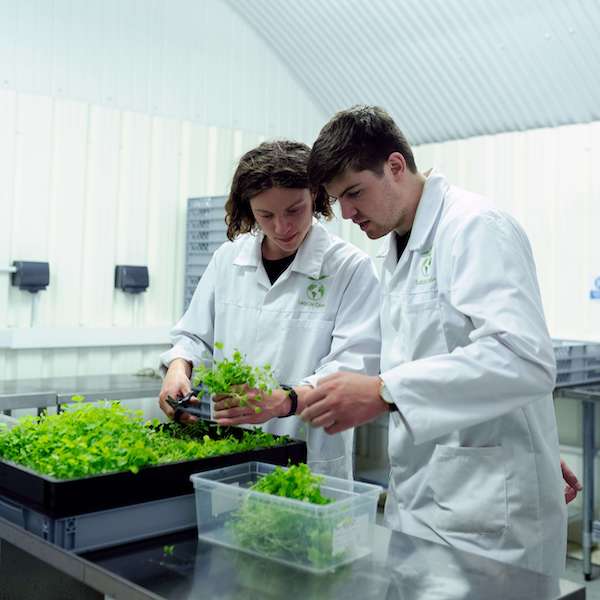 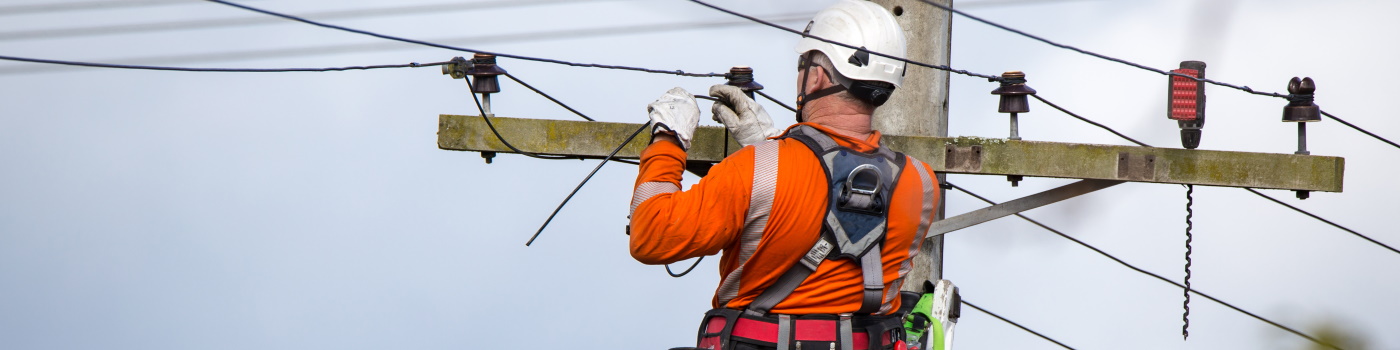 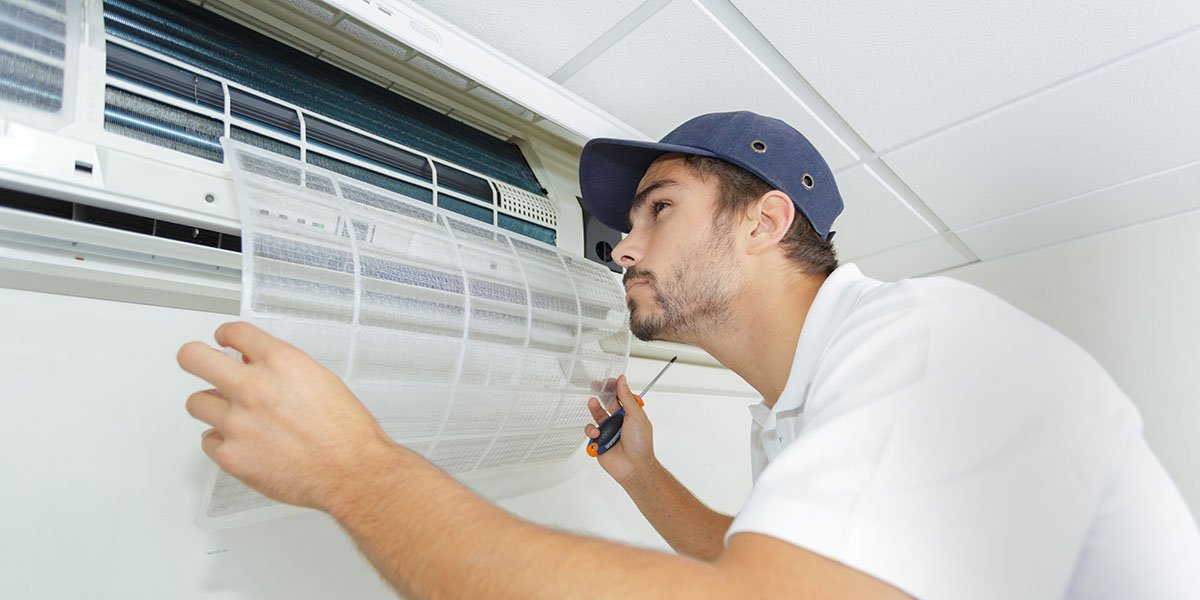 7
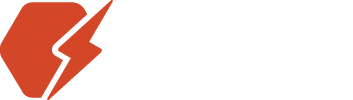 Energy
What types of energy do you use each day?
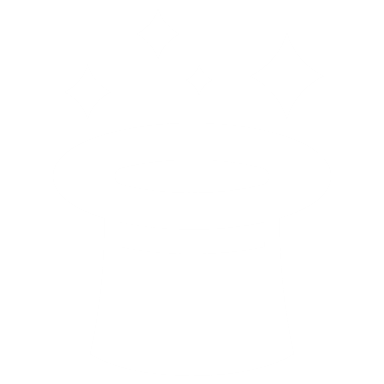 8
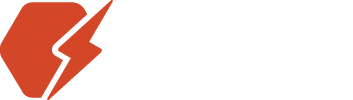